Straight Line Graphs: Change between two points
Intelligent Practice
Silent 
Teacher
Narration
Your Turn
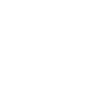 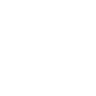 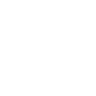 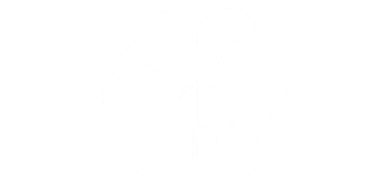 Practice
Worked Example
Your Turn
Graeme.Mitchinson@excelsiornewcastle.org.uk
Graeme.Mitchinson@excelsiornewcastle.org.uk
Graeme.Mitchinson@excelsiornewcastle.org.uk